Maria and I
Maria and I have been best friends since we were babies! She’s been there for me
through everything.
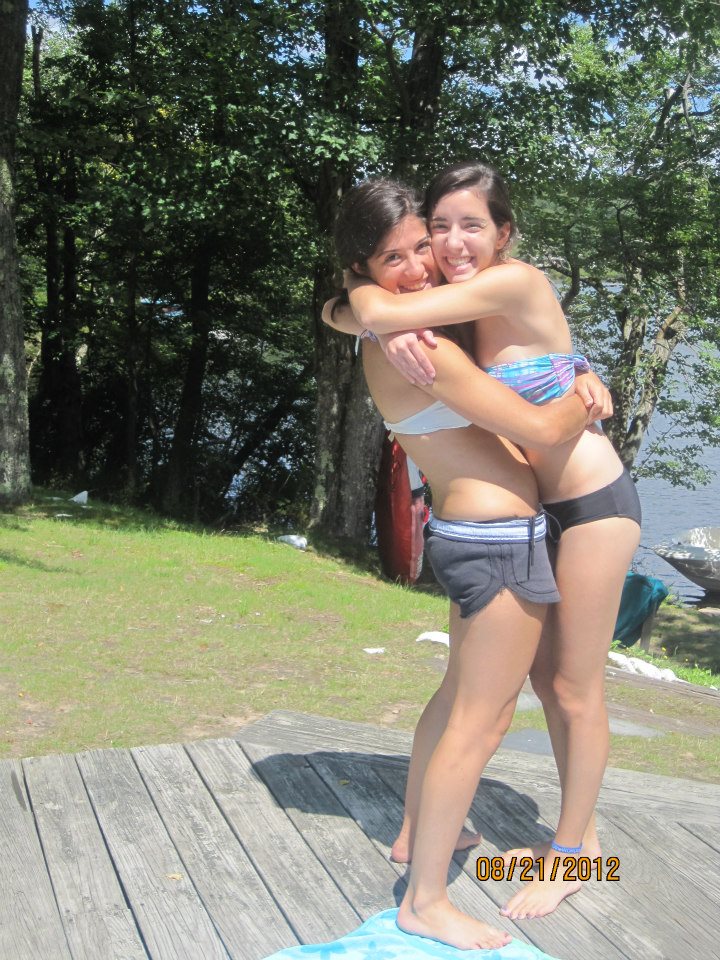 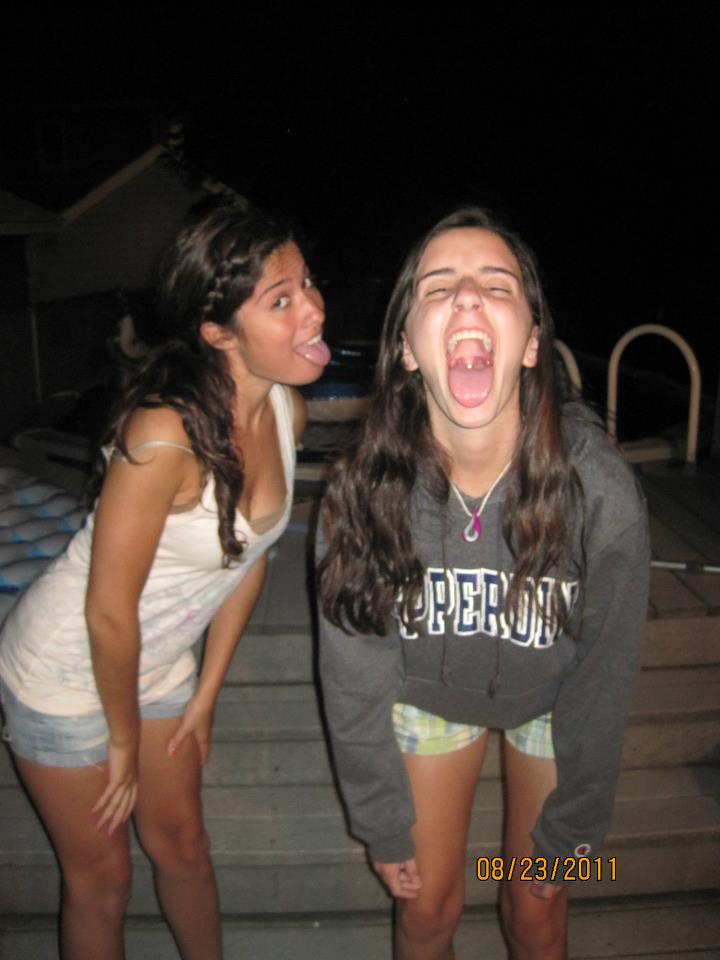 Fun Facts about Maria
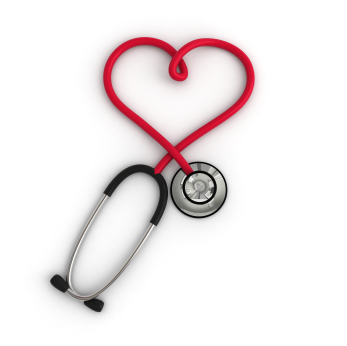 Maria studies
nursing at MSMC in
Newburgh.
Here is a link to MSMC
page about Nursing.
http://www.msmc.edu/Academics/Undergraduate/Academic_Programs/nursing
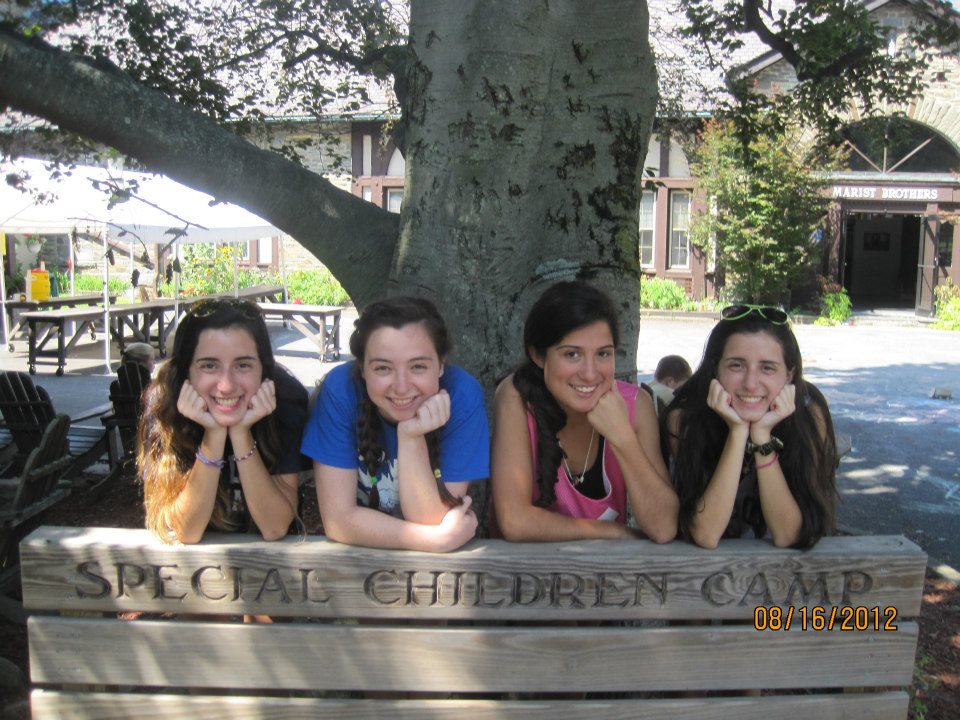 Maria volunteers
at camps for 
People with 
special needs, 
along with me, 
Jamie, and our 
friend Christine.
Maria loves to eat, especially candy.
Upstate
My sister and I go upstate with Maria every summer for two days.
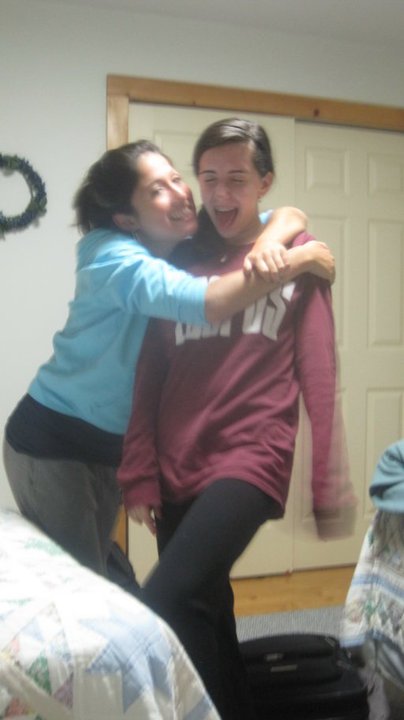 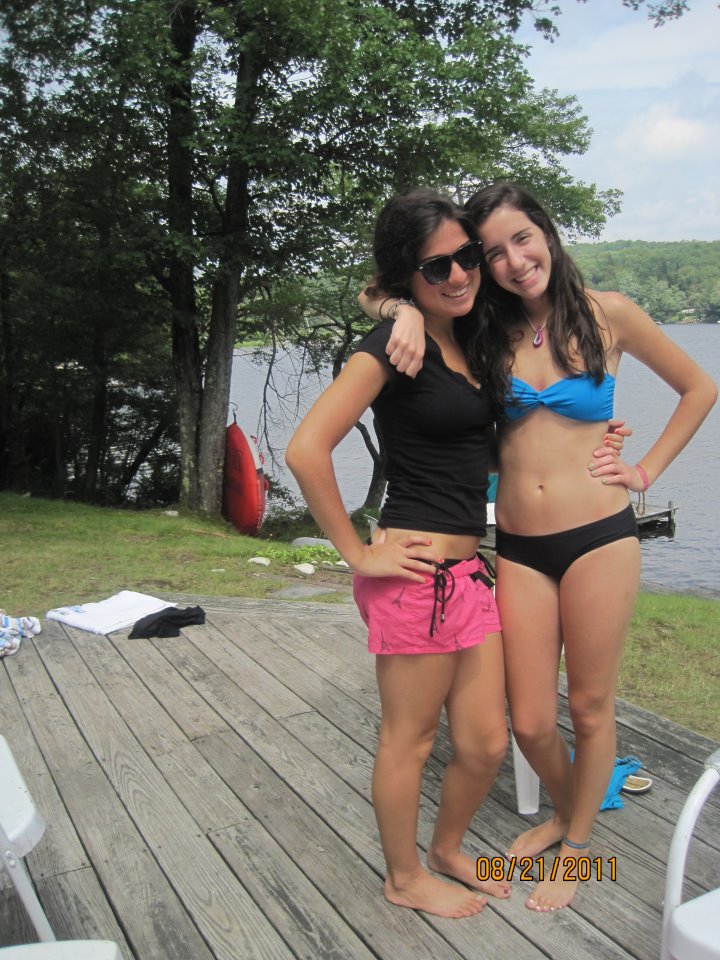 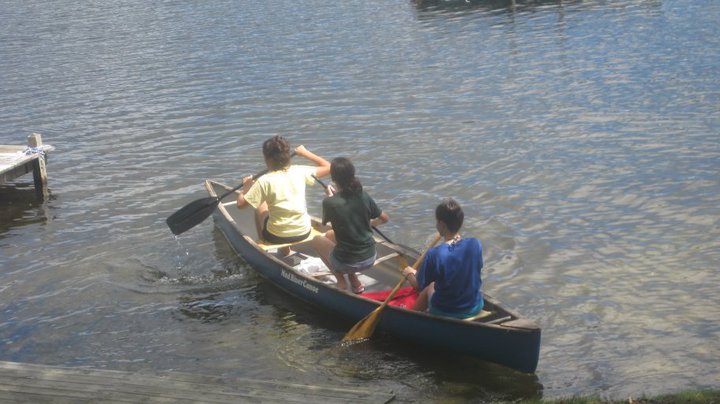 The GROUP
Jamie, Maria, and I always hang out with our friend Christine. The four
of us are constantly together during the summer.
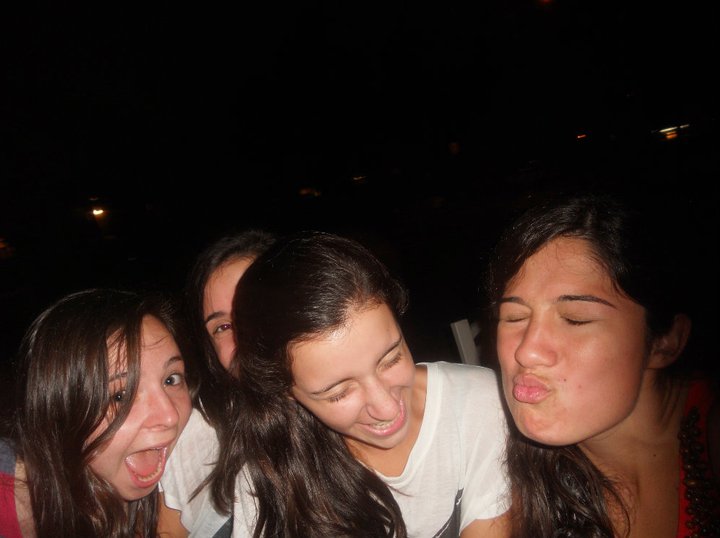 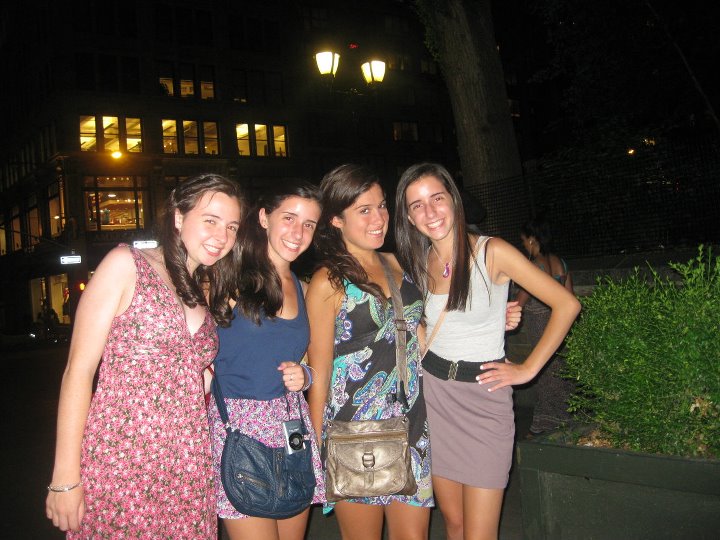 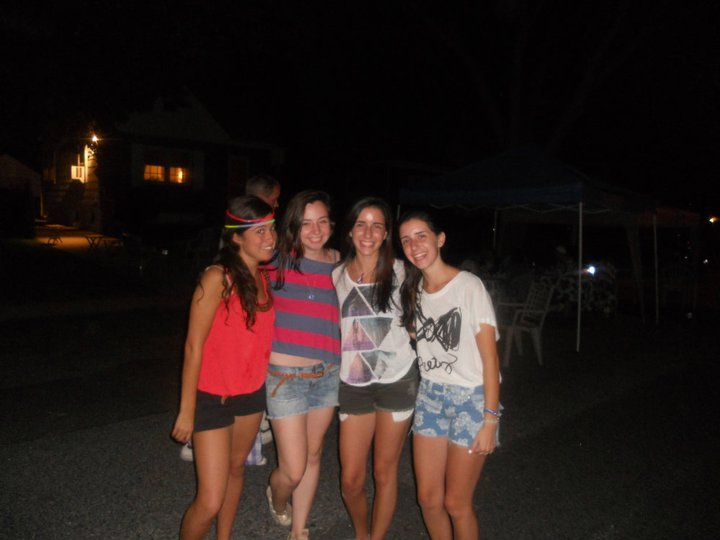 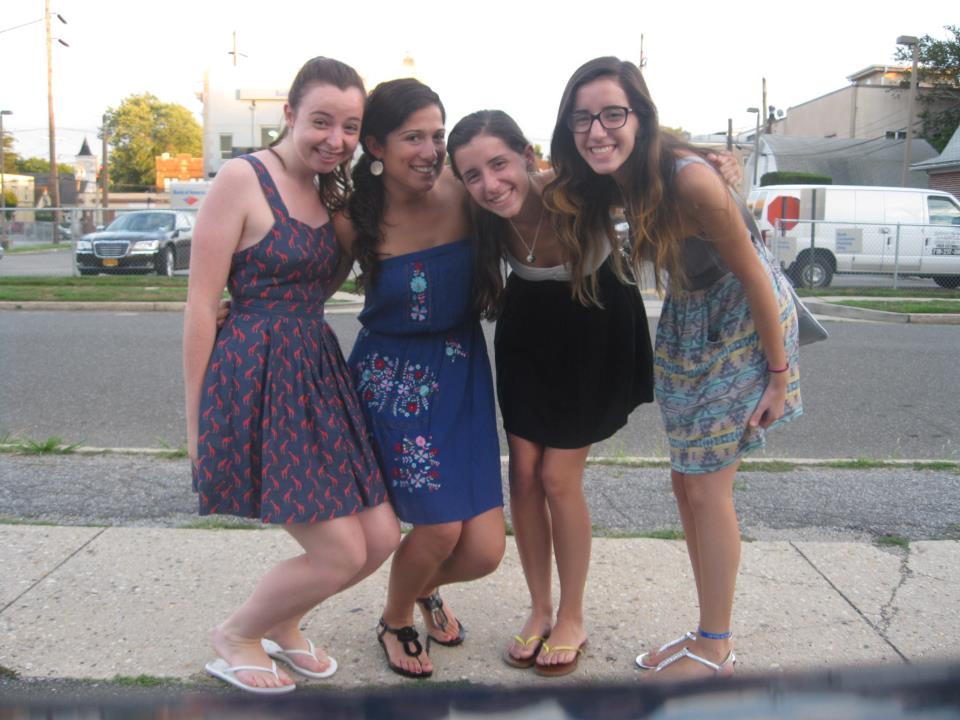 Best Friends forever
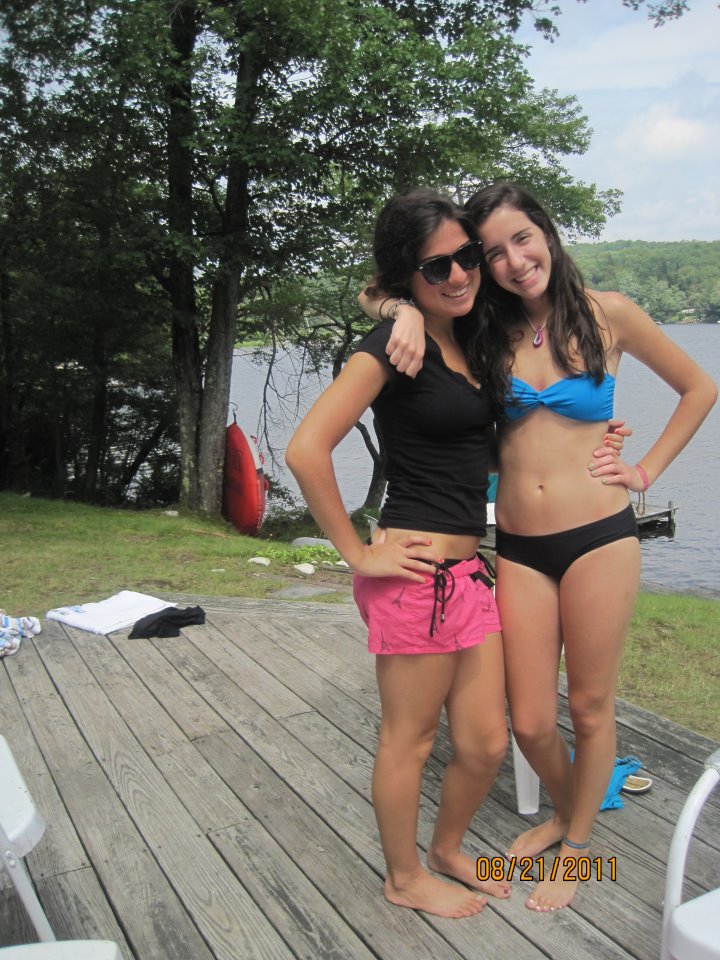 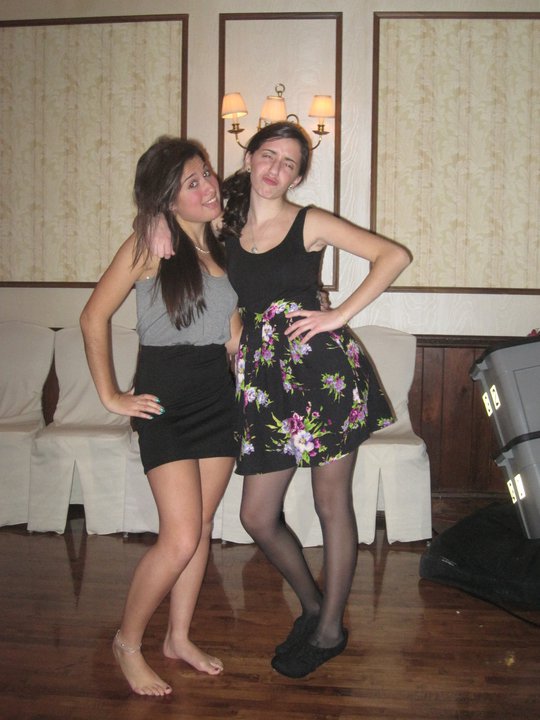